Sequential Regression Multivariate Imputation in the CPS ASEC
Charles Hokayem, Trivellore Raghunathan, and Jonathan Rothbaum

ASSA Meetings
January 3, 2016
This presentation is to inform interested parties of ongoing research and to encourage discussion.  The views expressed in this research are those of the author and not necessarily those of the U.S. Census Bureau.
1
Non-Response in the CPS ASEC
Trends in Earnings Imputations
 in the CPS ASEC among Workers
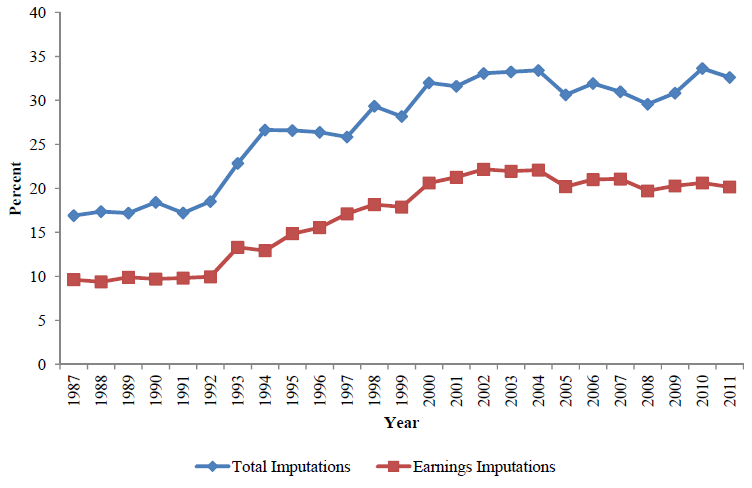 Source: Hokayem, Bollinger, and Ziliak (2014)
2
Motivation
Non-response is a growing problem in surveys, including the CPS ASEC
Hot deck procedure for imputing non-response in CPS ASEC has been in place with few changes since 1989
Explore alternative imputation technique and the inclusion of administrative data in imputation
3
Results
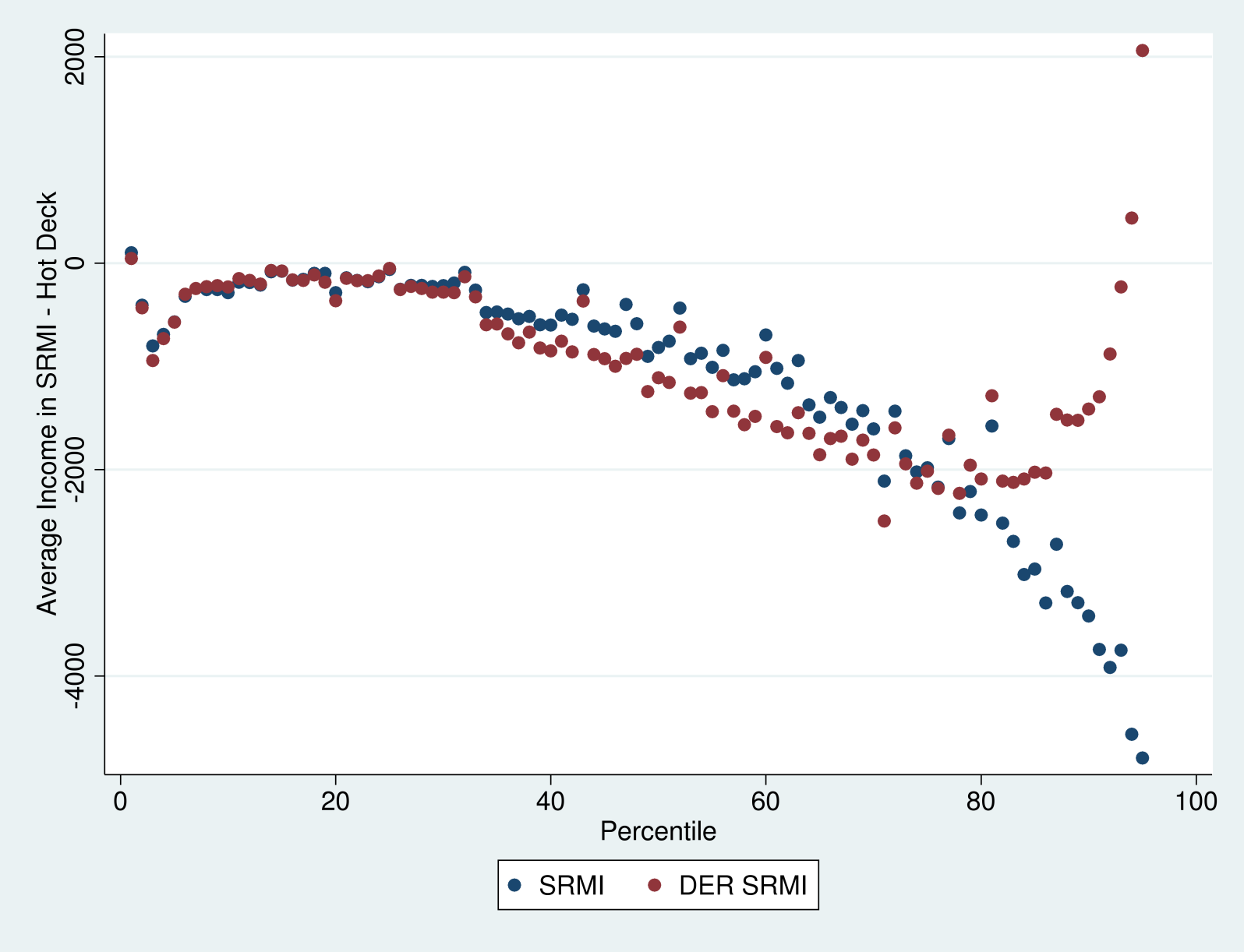 Model-Based Imputation (with and without Tax Data) Compared to Existing Hot Deck
Lower median income
No significant effect 
on poverty rate
More inequality
4
Data
2011 Current Population Survey Annual Social and Economic Supplement (CPS ASEC)
Survey of ~100,000 addresses
About 200,000 individuals
Official source of US poverty estimates
Income from 2010 calendar year
Social Security Administration Detailed Earnings File (DER)
W-2 data linked to CPS ASEC using Protected Identification Key (PIK)
Includes W-2 earnings, deferred contributions (i.e. 401k), and reported SSA covered self-employment earnings
5
Non-Response by Income Type
Note: Share of income imputed is for income in the given category.  For Supplement non-response and total
          non-response, the share is of all income in the CPS ASEC.
Source: Authors’ calculations from the 2011 CPS ASEC.
6
Hot Deck
Recipients – non-respondents
Donors – respondents
Match recipients to “similar” donors and use donor response as imputed values for recipients
Model – variables used to match and categories in each variable
7
Hot Deck Example
2 variables 1) race and 2) gender
Race: 3 categories: 1) Black, 2) non-Black Hispanic, 3) other
Gender: 2 categories: 1) male, 2) female
Full model has 3*2 = 6 cells (Black males, Black females, Hispanic males,…)
Randomly select donor in each cell for recipient in the same cell

With more finely specified models (more variables, more categories for each variable), can have no donors in a recipient’s cell
Collapse to more coarse model by removing variables or collapsing categories
8
CPS ASEC Hot Deck
9
Sequential Regression Multivariate Imputation (SRMI)
10
SRMI, Continued
11
Modelling
12
Difference between Household Income in Hot Deck and SRMI Imputations by Percentile
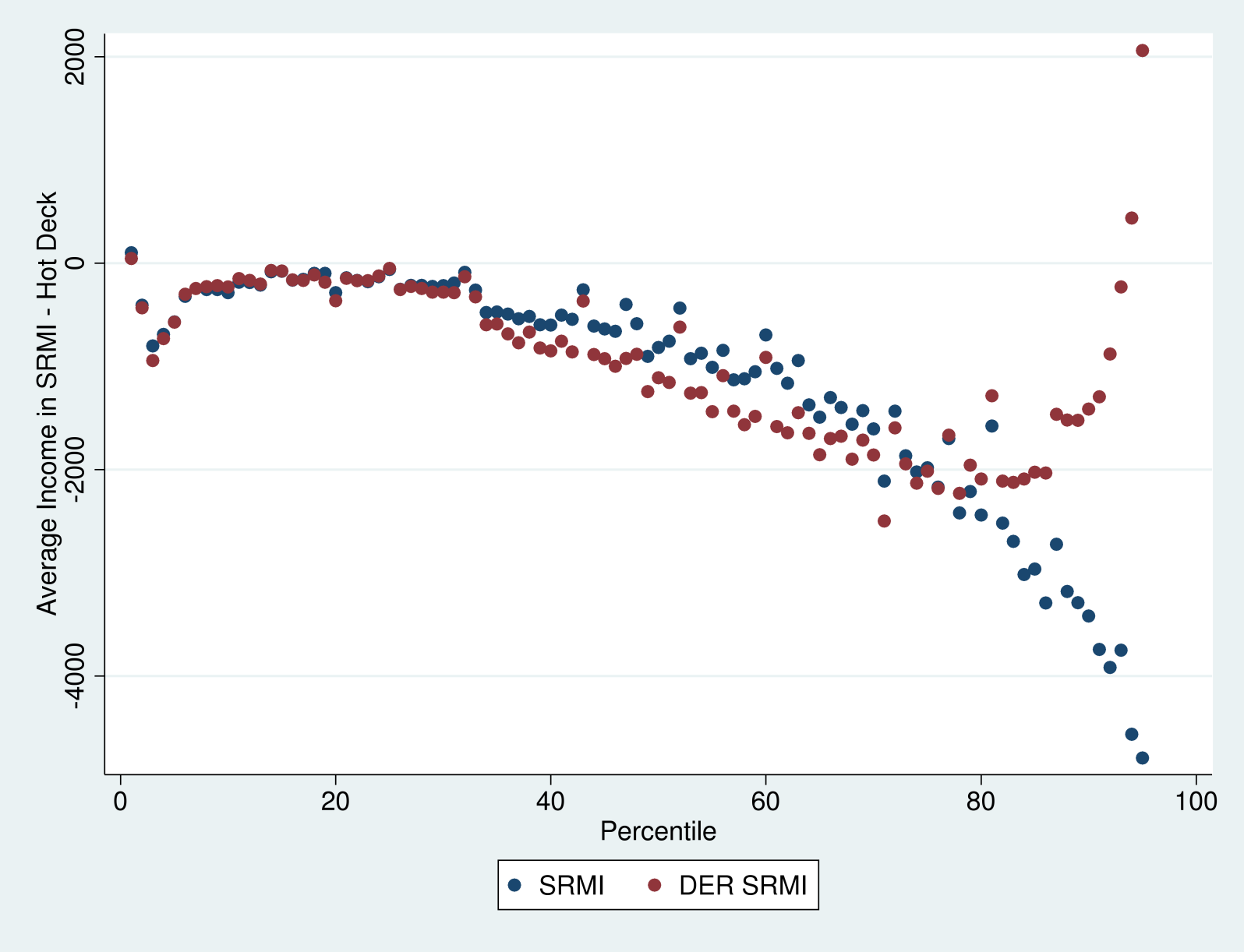 13
Difference between Household Income in Hot Deck and SRMI Imputations by Percentile
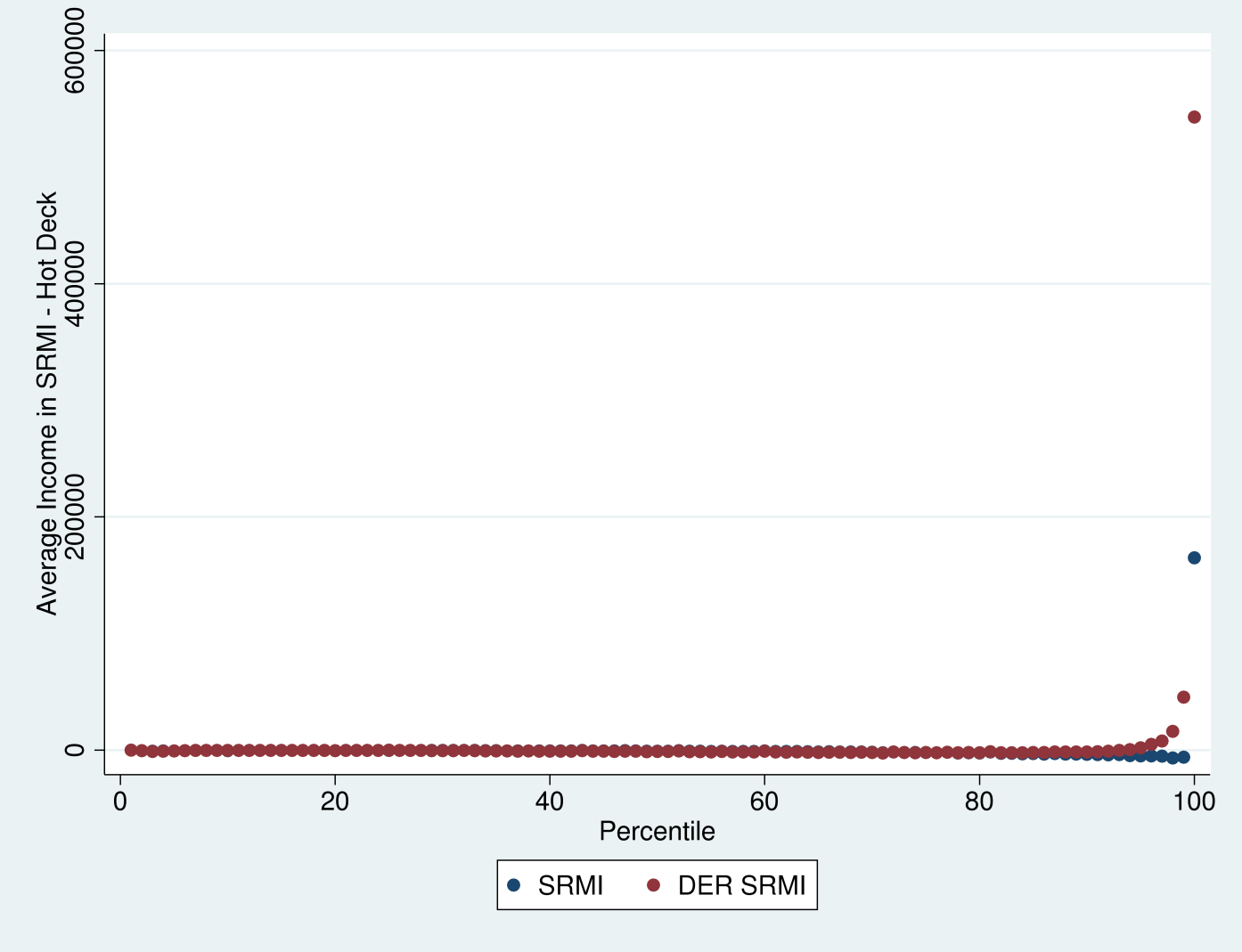 14
Poverty by Selected Characteristics
No differences are statistically significant
All SRMI and DER SRMI standard errors incorporate multiple imputation uncertainty.
However, hot deck standard errors do not.
15
Median Household Income by Selected Characteristics
* If statistically different from hot deck at 90% level.
All SRMI and DER SRMI standard errors incorporate multiple imputation uncertainty.
However, hot deck standard errors do not.
16
Inequality
17
Mincer Wage Regression
Compared results from two SRMI models to Hot Deck
Experience and earnings
Greater returns to experience for both SRMIs relative to Hot Deck
Hot Deck Match Bias – nearly 80% with missing earnings from longest job match at levels with 3 or fewer age categories (<25, 25-54, 55+)
Education and earnings 
Stronger relationship for SRMI and DER SRMI relative to Hot Deck
Especially for bachelor’s degree and above
18
Contact Information
Jonathan Rothbaum
Economist, Income Statistics Branch
Social, Economic, and Housing Statistics Division

jonathan.l.rothbaum@census.gov
(301) 763-9681
19